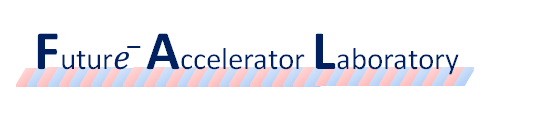 ISBA2023, Pohang, 6. Aug
Theoretical Approach and Nonlinear Optimization for Transverse Resonance Island Buckets Operation in Storage Ring
K. M. Nam1, Youngmin Park1, G. S. Yun1, Y. W. Parc2* 
1Division of Advanced Nuclear Engineering, Pohang University of Science and Technology (POSTECH)
2Pohang Accelerator Laboratory, Pohang University of Science and Technology, Pohang 37673, Korea
*young1@postech.ac.kr
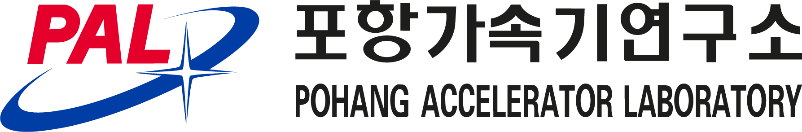 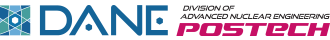 1
Table of Contents
2
1. Introduction
2. Theory - Hamiltonian of a storage ring - Structure of Hamiltonian and Optimization
3. Result
4. Summary
Introduction
3
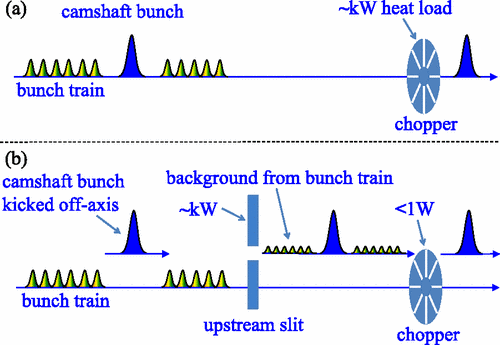 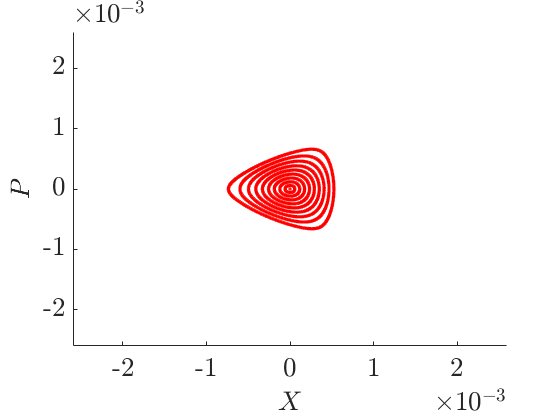 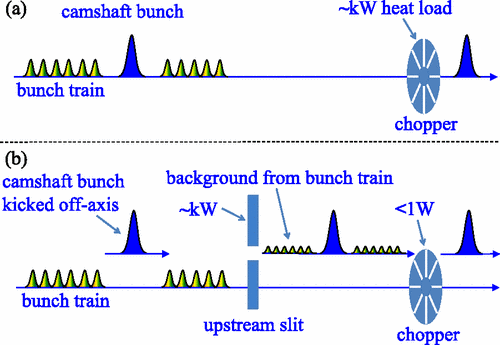 In general, the horizontal phase space in a storage ring exhibits the shape shown above.
It has only one stable orbit and is not spatially separated. 
It is necessary to separate and store the beams.
Therefore, a separate space is required to separate and store the beams.
Introduction
4
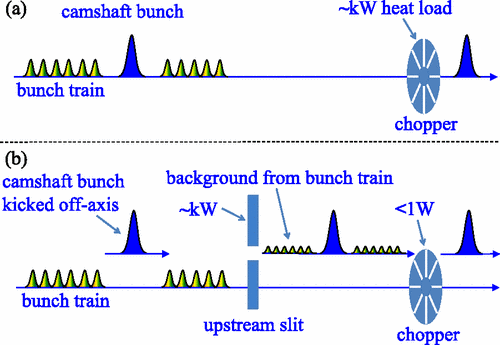 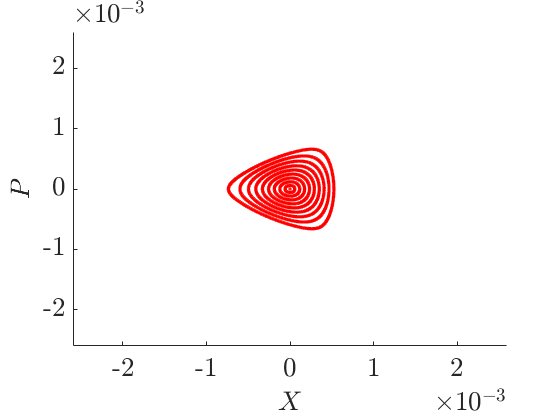 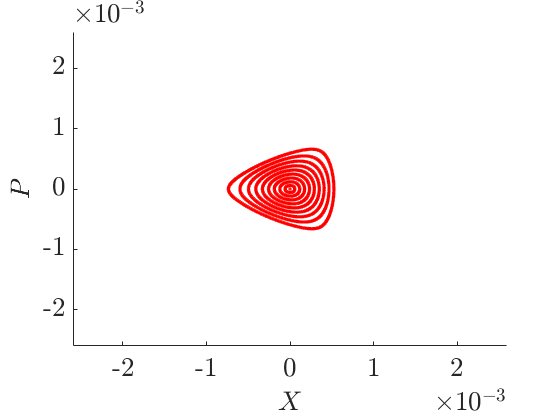 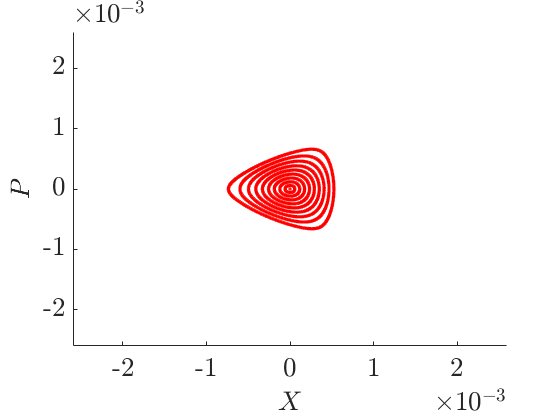 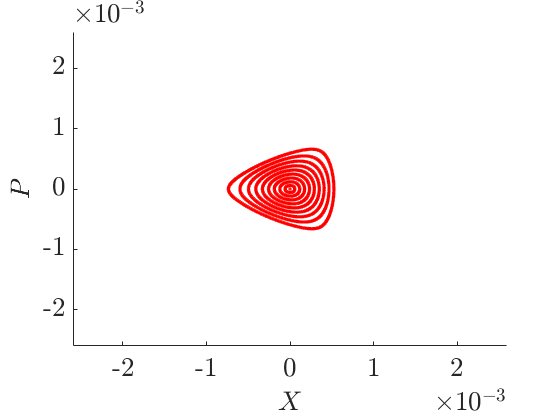 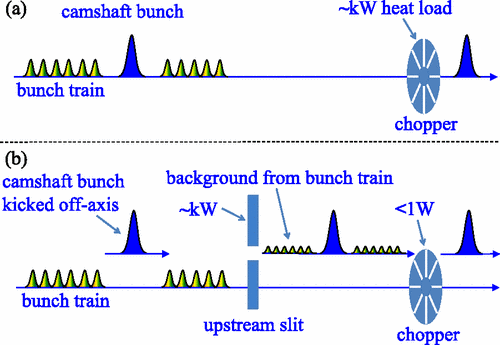 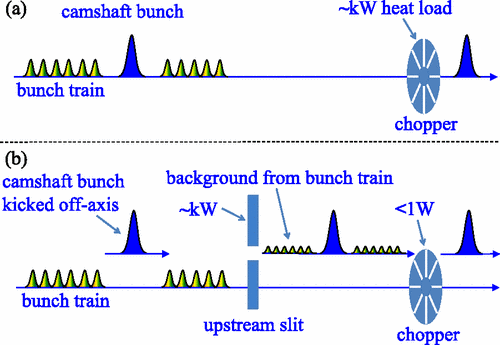 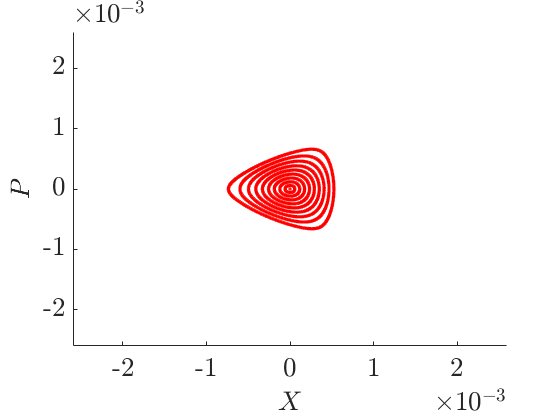 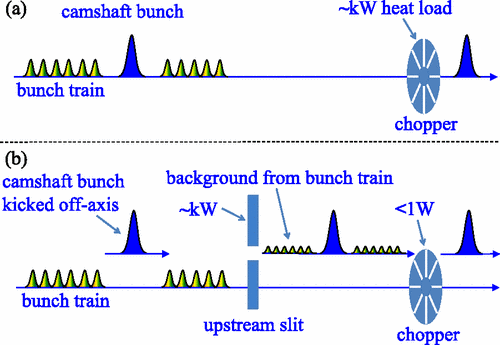 In general, the horizontal phase space in a storage ring exhibits the shape shown above.
It has only one stable orbit and is not spatially separated. 
It is necessary to separate and store the beams.
Therefore, a separate space is required to separate and store the beams.
Introduction
5
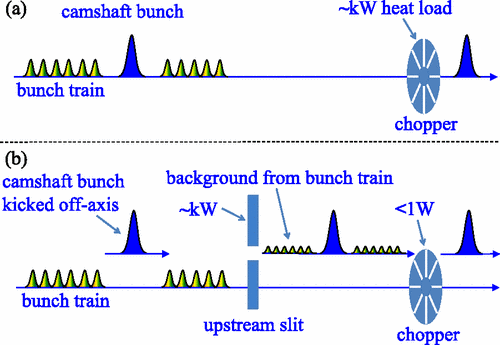 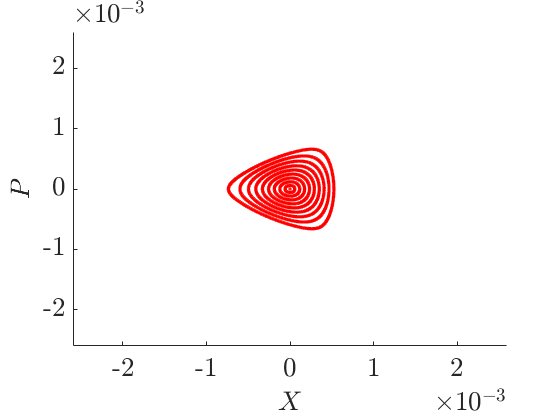 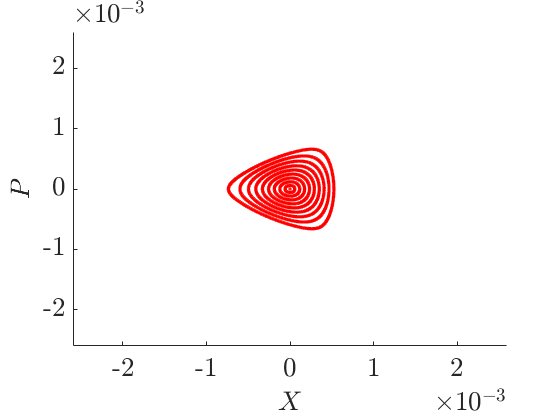 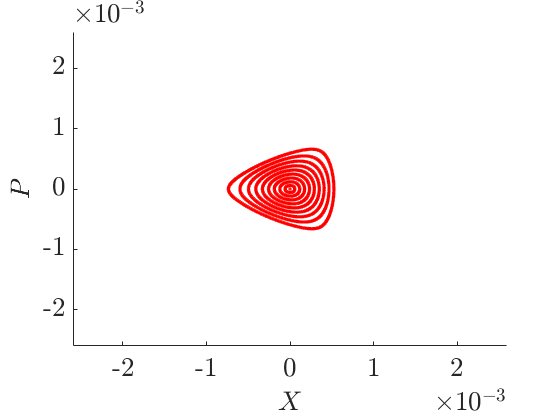 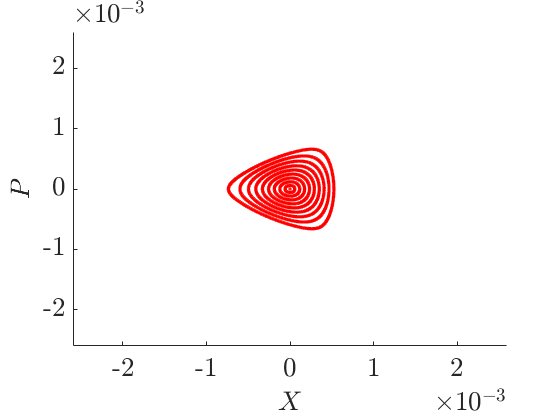 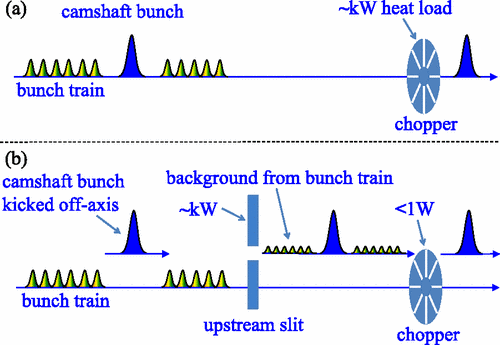 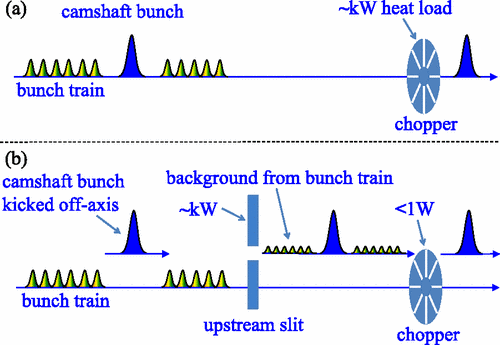 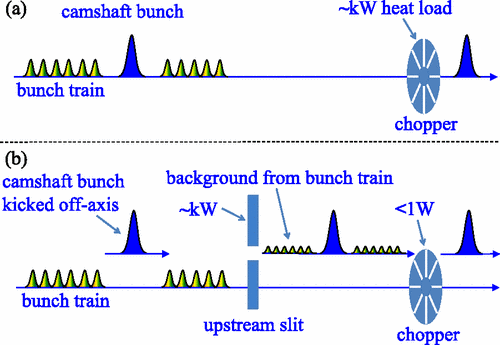 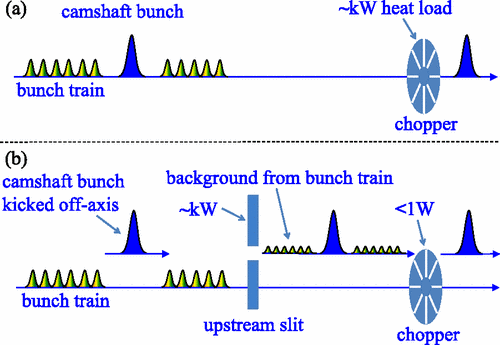 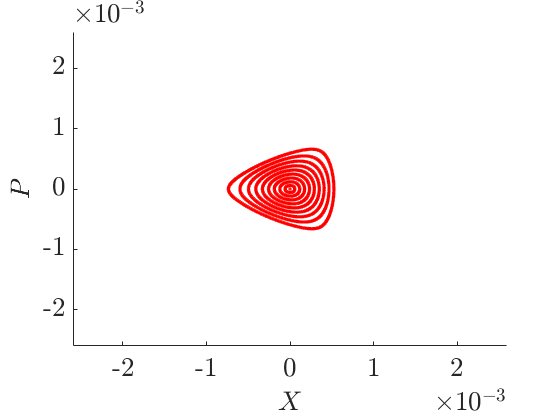 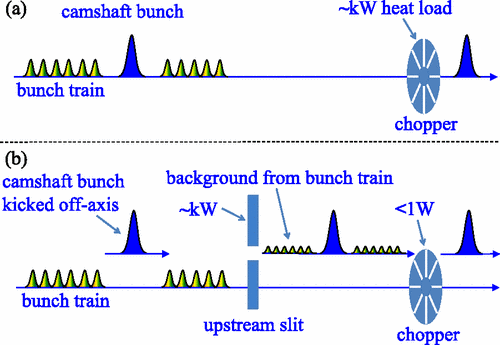 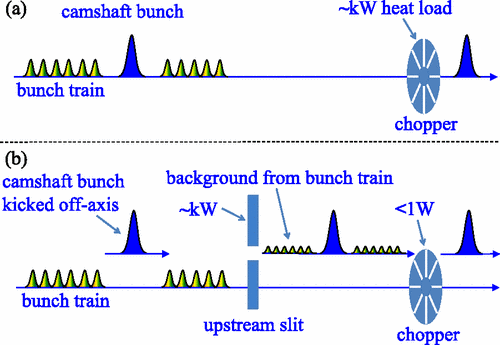 In general, the horizontal phase space in a storage ring exhibits the shape shown above.
It has only one stable orbit and is not spatially separated. 
It is necessary to separate and store the beams.
Therefore, a separate space is required to separate and store the beams.
Introduction
6
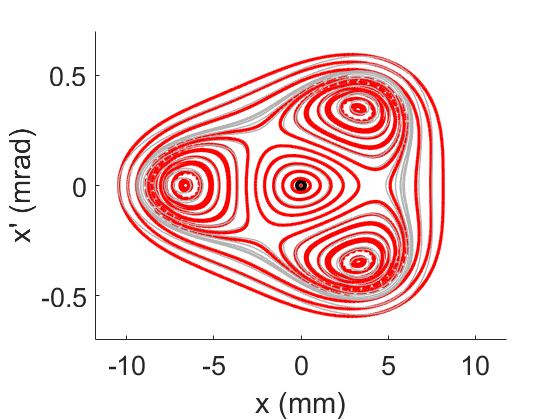 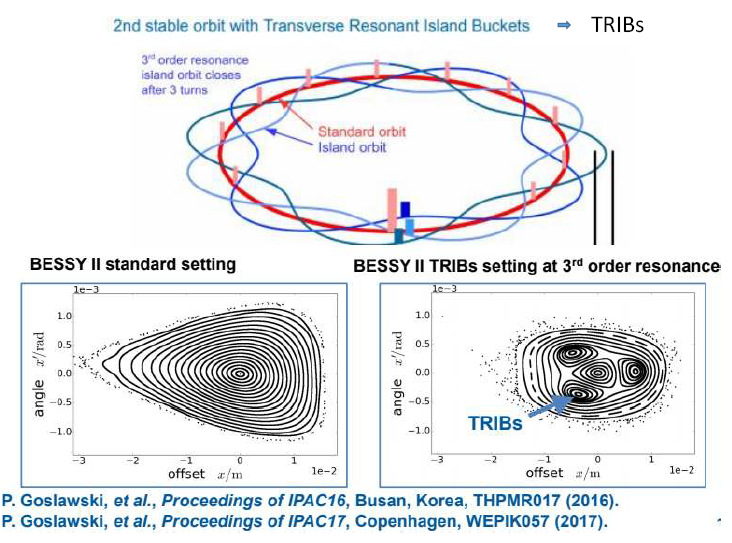 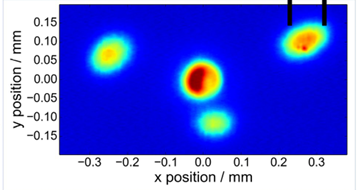 Operating Machine close to horizontal 3rd order resonance
It makes 3 additional stable second orbit
It can separate or store the beam stably
Theory
7
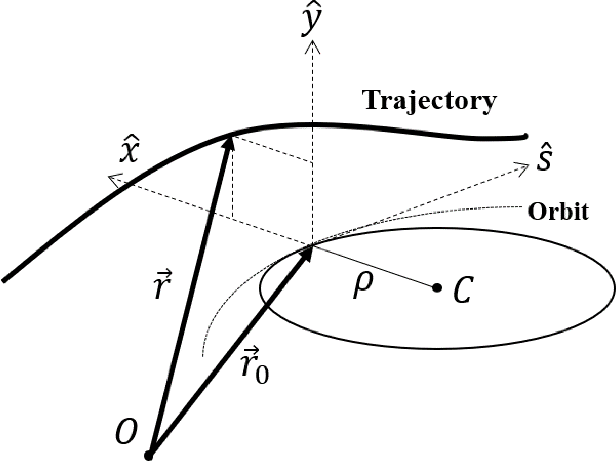 Theory
8
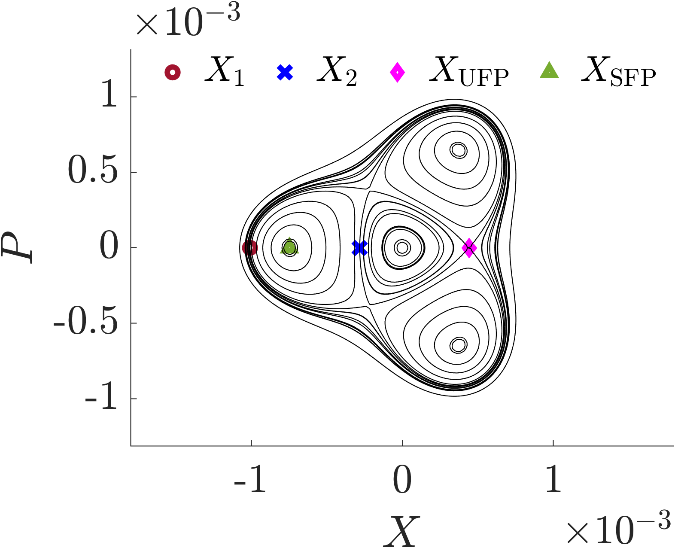 Theory
9
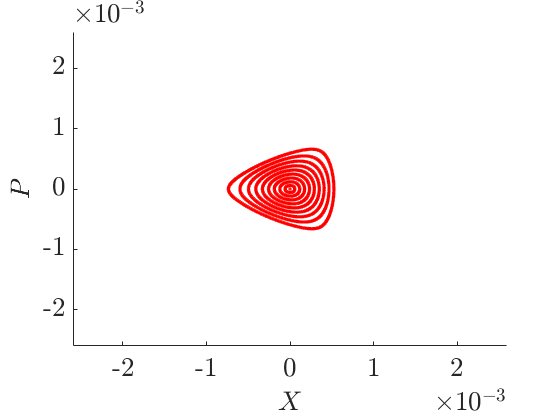 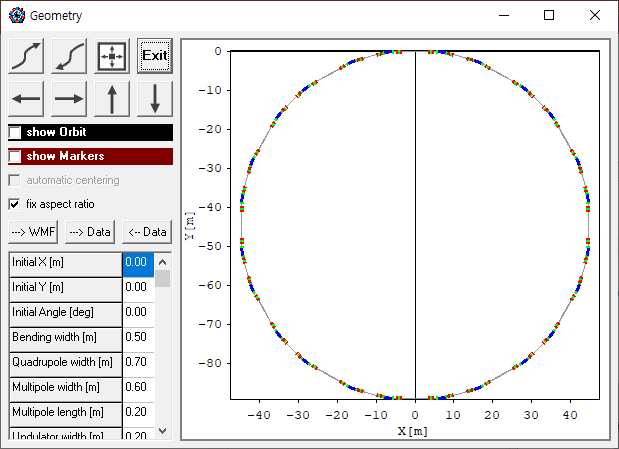 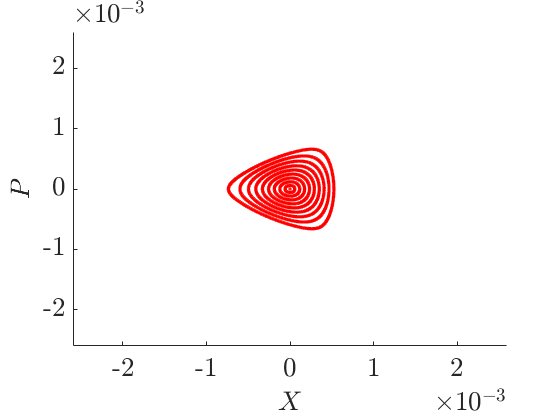 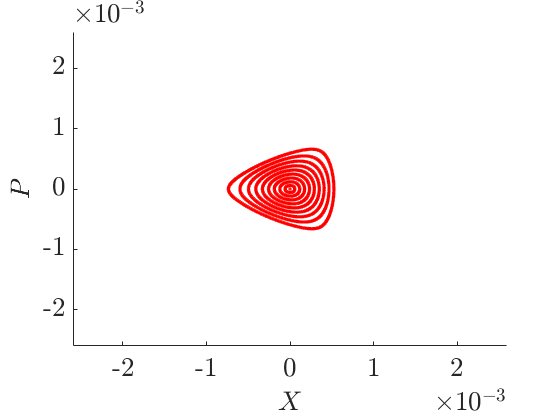 ?
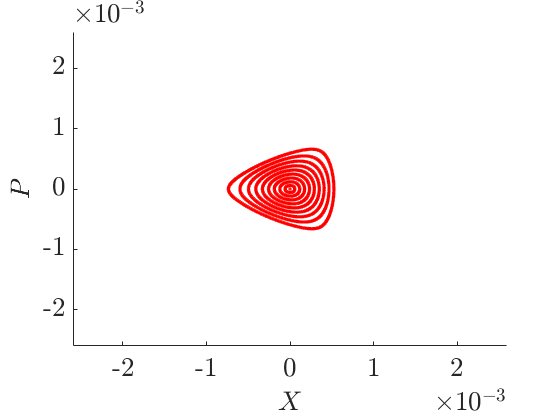 Theory
10
Theory
11
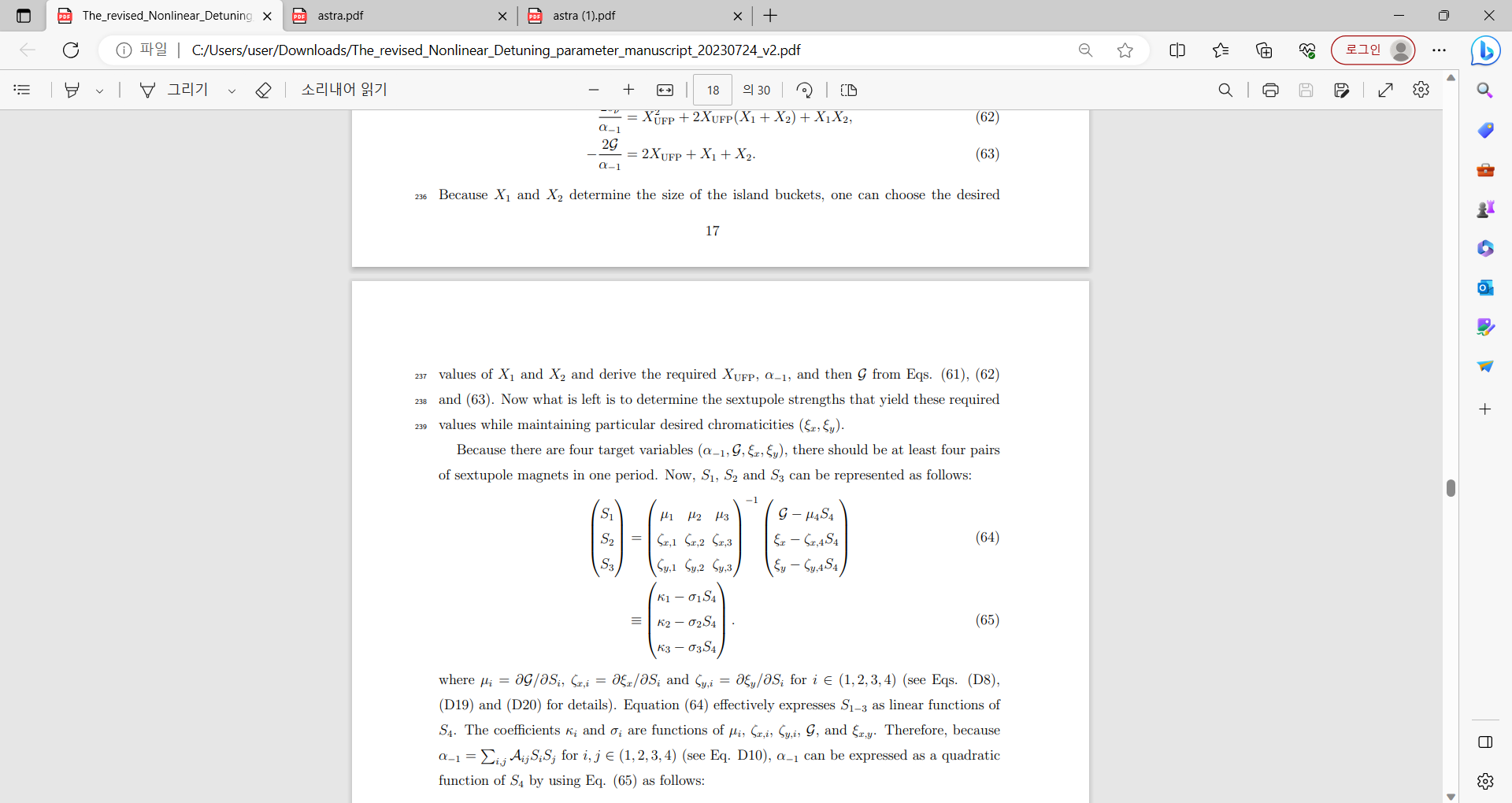 TRIBs Lattice
12
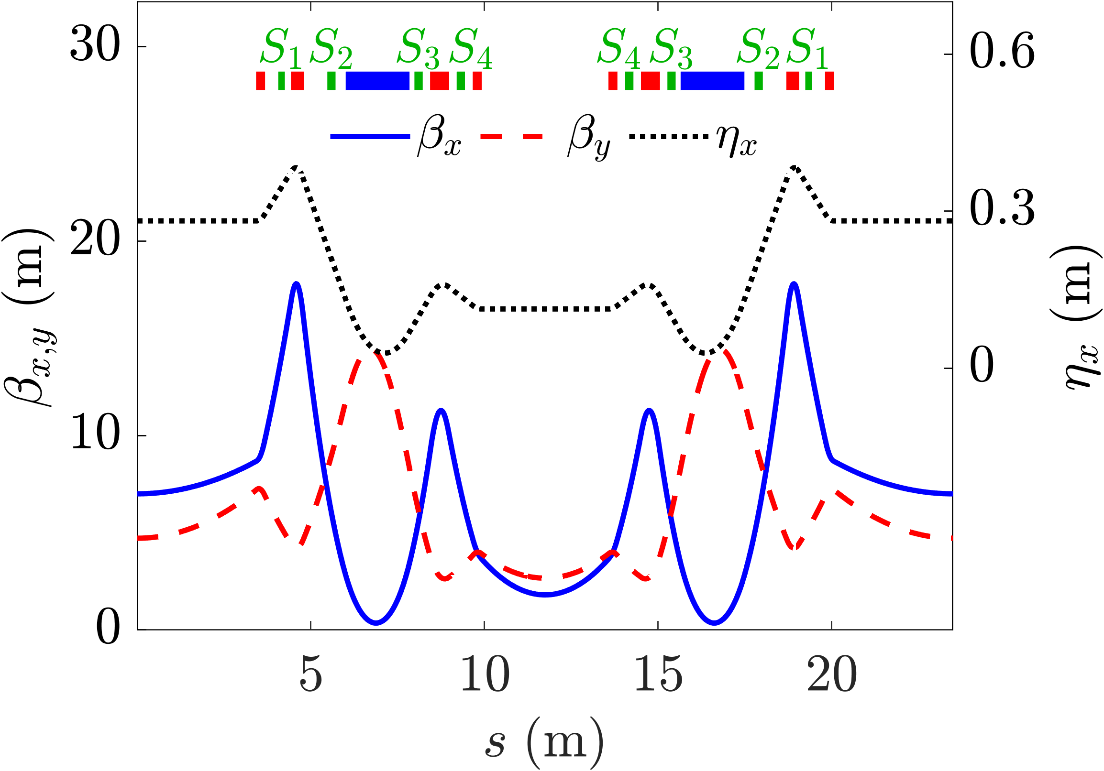 Tracking Result
13
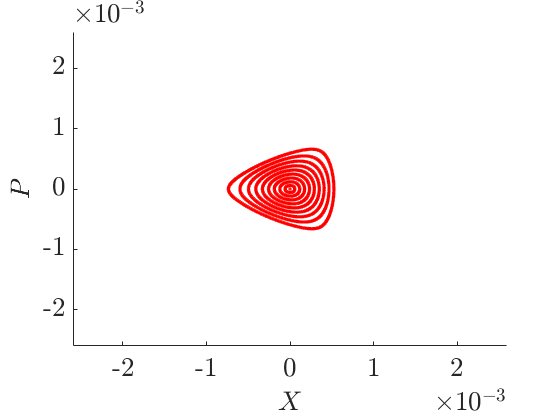 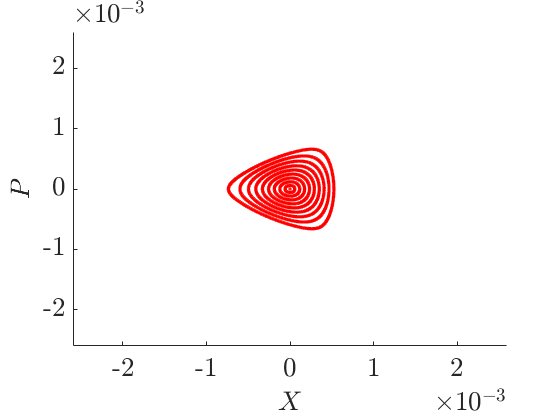 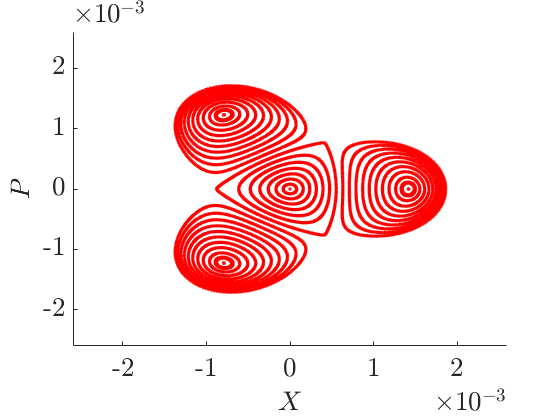 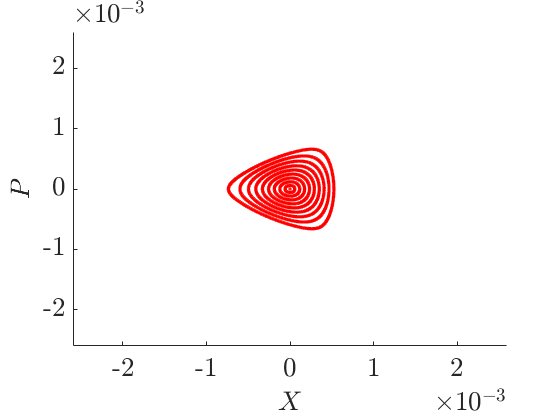 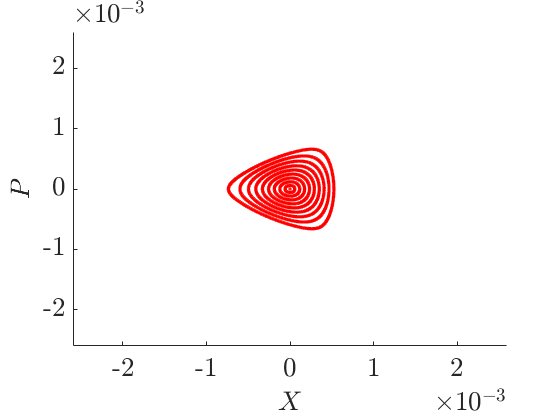 Goal
Tracking Result
Summary
14
We found the Hamiltonian and the relation between resonance parameters and island sizes for general situation.
We found how to determine the sextupole strengths while maintaining chromaticity.
We can show that theory is well matched with tracking result in PLS-II based test lattice.
15
Thank You for Your Attention
APPENDIX
16